Загрузка и выгрузка файлов
By Sanjay and Arvind Seshan
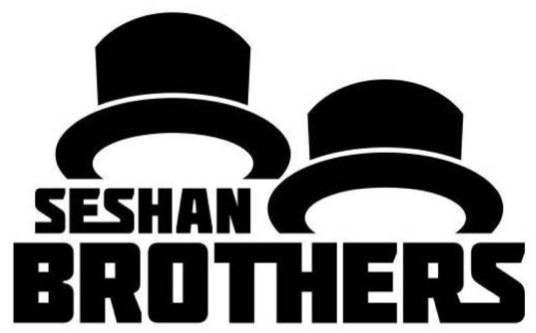 © 2016, EV3Lessons.com (last edit 12/14/2016)
Загрузка и выгрузка файлов
Загрузить – добавление файла на брик из компьютера
Пример: Наш проект PIX3L PLOTT3R требует загрузки файла изображения в дополнение к коду EV3. 
Выгрузить – добавление файла из брика на компьютер
Пример: Вы хотите посмотреть что было записано в текстовом файле
© 2016, EV3Lessons.com (last edit 12/14/2016)
Загрузить файл
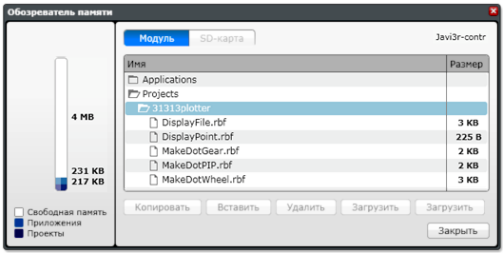 Инструменты  Обозреватель памяти
Выберите папку проекта, в который вы хотите поместить файл и нажмите «загрузить»
© 2016, EV3Lessons.com (last edit 12/14/2016)
Загрузить файл продолжение
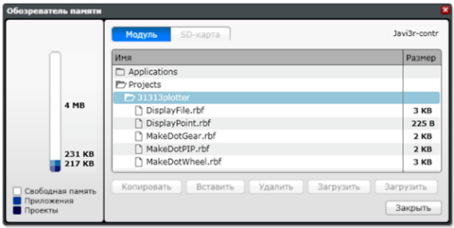 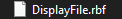 Выберите файл на компьютере, который вы хотите добавить на брик. В этом примере был выбран файл DisplayFile.rbf
Теперь файл DisplayFile.rbf на брике
© 2016, EV3Lessons.com (last edit 12/14/2016)
Выгрузите файл
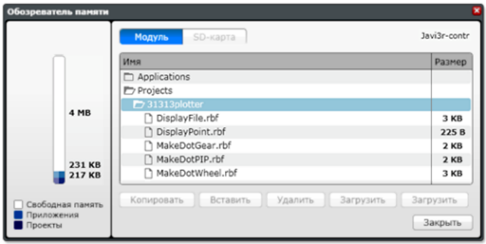 Инструменты  Обозреватель памяти
Выберите файл внутри папки на брике, который вы хотите выгрузить
© 2016, EV3Lessons.com (last edit 12/14/2016)
Выгрузите файл продолжение
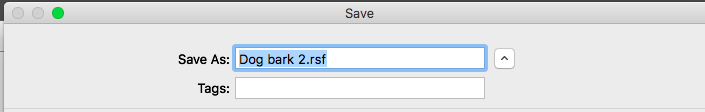 Сохраните файл на ваш компьютер
© 2016, EV3Lessons.com (last edit 12/14/2016)
Благодарность
Этот урок создан Sanjay Seshan и Arvind Seshan
Больше уроков доступно на сайте  mindlesson.ru и ev3lessons.com
Перевод осуществил: Абай Владимир, abayvladimir@hotmail.com
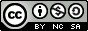 This work is licensed under a Creative Commons Attribution-NonCommercial-ShareAlike 4.0 International License.
© 2016, EV3Lessons.com (last edit 12/14/2016)